15th Annual Meeting of SBO CESEE
Basic Aspects of Capital Budgeting from a SIGMA Perspective

Brian Finn, SIGMA
Minsk, Belarus 5 July 2019
SIGMA looks at basics
Public investment increasing and the more efficient it is, the greater the social and economic impact, i.e. greater the return
IMF developed PIMA; OECD has the Effective Public Investment Toolkit 
Capital investment included in PFM part of SIGMA Principles of Public Admin Reform
SIGMA principles and advice consistent with IMF and OECD (and PEFA) but less detailed and more basic
1
Planning and budgeting
Quality in the budgeting of capital investment projects
Planning of capital projects is integral part of the annual budget preparation (1 point)
Multi-annual commitments of capital projects are included in the budget (1 point)
Capital projects of more than €1m are independently appraised (1 point)
Capital projects of more than €1m are accompanied by estimate of their recurrent cost (1 point)
Outturn of capital investment in the annual budget is between 80% and 105% of the approved budget (1 point)
2
Monitoring and Reporting
Reporting of total cost and physical progress of major investment projects (major investment projects are defined as those with a total value of EUR 1 million or more)
Information on implementation of major investment projects is prepared at least quarterly to present evidence that the total cost and physical progress of major investment projects are monitored by the implementing government unit (2 points)
If reporting is not quarterly, it should be annual although this is not as good (1 point)
The annual financial report or a separate report notes and explains variations for capital investment projects
3
SIGMA Ratings
Countries have been rated between 1 and 3 out of 5 on “quality in the budgeting of capital investment projects”
Countries have been rated between 0 and 2 out of 2 on “reporting of total cost and physical progress of major investment projects” 
Note that both of these are sub-indicators and are part of a wider area
4
Capacity and Expertise
Reality is that capacity is a big problem in many countries
Govt. could establish a specialist unit to advise or require individual ministries to demonstrate that good expertise has been used
Advice may be expensive in absolute terms but relative to overall costs – or risks of overruns – it is well worth paying for
Donors can help but question of ownership!
5
PPPs
PPPs can be useful but not the only option – just one tool in the tool-box
PPP should be selected on its merits, not as an “off-balance sheet” option (difficult to achieve anyway)
Sound technical and financial expertise essential
If selected, best to start small if possible as mistakes will be made
6
A few points re appraisal
Standard methodology essential to facilitate comparisons across different sectors
Investment appraisal should be proportional
Avoid “case-making”
Continue to monitor and re-appraise  in case there are any changes
There are sector specific factors also – for example in transport
7
[Speaker Notes: While the specific nature of projects will vary across different sectors of Government activity, the overall form and aims of appraisal should be consistent across sectors. There should be a Standard Appraisal Framework that applies to all sectors. Where technical parameters are used in CBA and financial analysis – for example the discount rate – these should be consistent across all investment sectors

The level of resources dedicated to the project appraisal should be commensurate with the scale of the project under consideration. For example, resurfacing a footpath may require just a simple analysis to ensure need and value for money whereas a decision to construct a new inter-urban highway connection would require a substantial body of research, analysis and appraisal including a through and wide-ranging cost benefit analysis. 

Avoid case-making - the appraisal process should never be used to advocate for particular project proposals

In addition, as new information becomes available throughout the life-cycle, the preferred option should be reappraised to ensure it continues to represent value for money for the taxpayer. 

There is a case for the capital-intensive sectors such as transportation to develop sector-specific guidance which can comply with this overall framework while setting out more detailed guidance which takes account of the particular characteristics of transport sector projects.]
Some conclusions
Project appraisal should rigorously test investment proposals and help maximise the return to scarce resources. Robust project appraisal helps ensure that only the best projects are prioritised, programmed and delivered, avoiding waste and misallocation of resources.
Good project appraisal can tell us not just whether to undertake a project, but also can advise on how to do it. It should fully consider the range of options available, not just look at a single option. 
By clearly articulating a set of investment objectives, project appraisal enables ex-post evaluation re how effective the projects were. This leads to better planning, design and implementation in future.
In summary, robust project appraisal helps us decide how best to achieve our public policy objectives, and ultimately, helps us maximise economic prosperity and societal well-being.
8
[Speaker Notes: Project appraisal allows us to rigorously test investment proposals and ensure that we can maximise the return to scarce resources. Robust project appraisal helps ensure that only the best projects are prioritised, programmed and delivered. It assists in avoiding waste and misallocation of resources.

Good project appraisal can tell us not just whether to undertake a project, but also can advise on how to do it. It does this through full consideration of the range of options available, not just by looking at a single option. 

By clearly articulating a set of investment objectives, project appraisal can also help us look back after projects are complete and evaluate the degree to which projects are effective. This in turn helps us improve how we plan, design and implement future investments and helps to put in place better systems for gathering data and developing better performance indicators.

In summary, robust project appraisal helps us to ensure that only the highest impact projects are prioritised, programmed and delivered, helps us decide how best to achieve our public policy objectives, and ultimately, helps us maximise economic prosperity and societal well-being.]
Thank you for your attention! 






More information can be found at:
www.sigmaweb.org
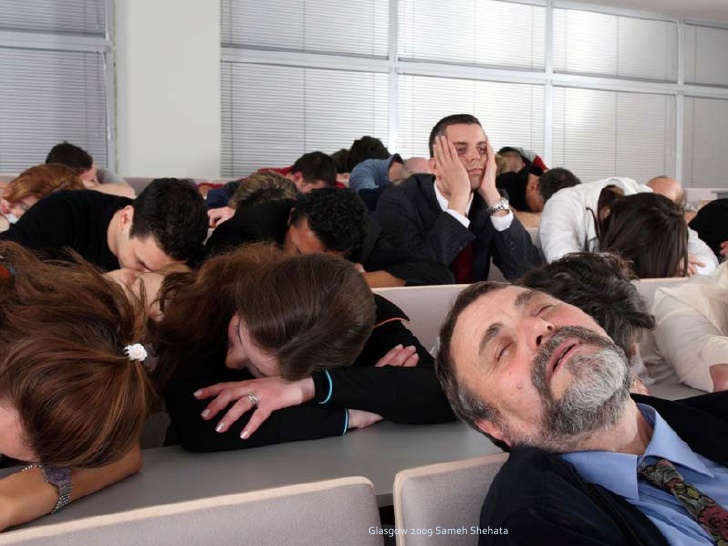 9